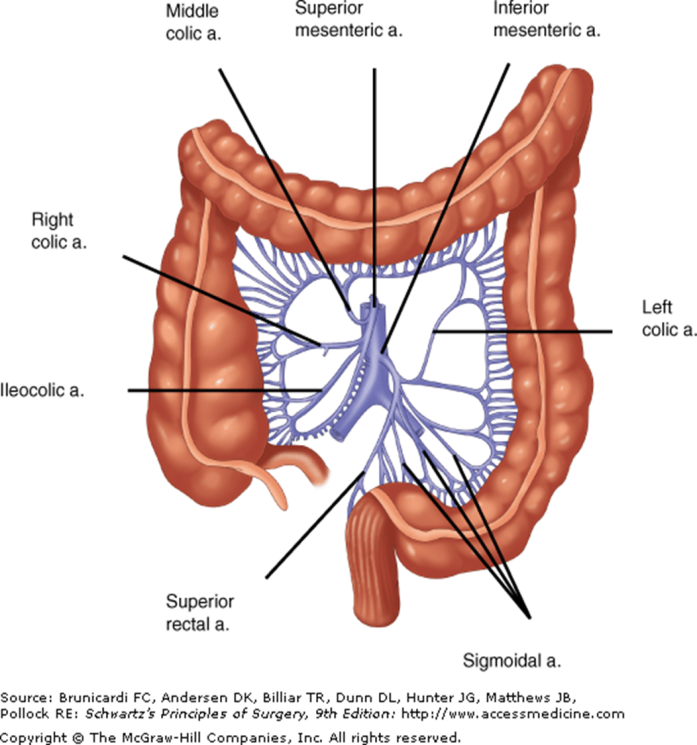 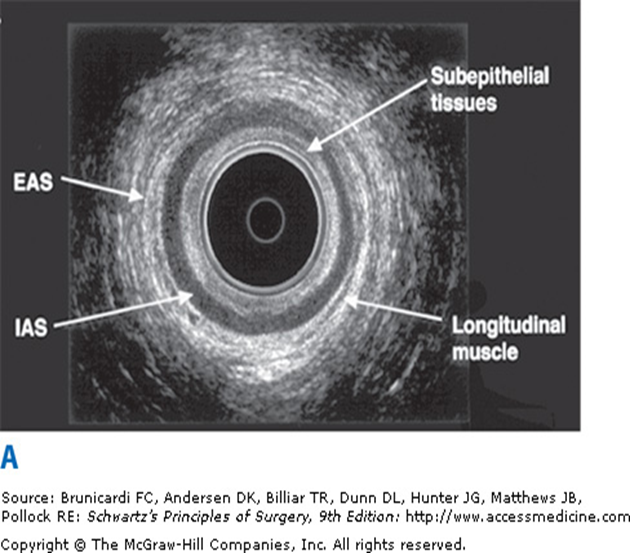 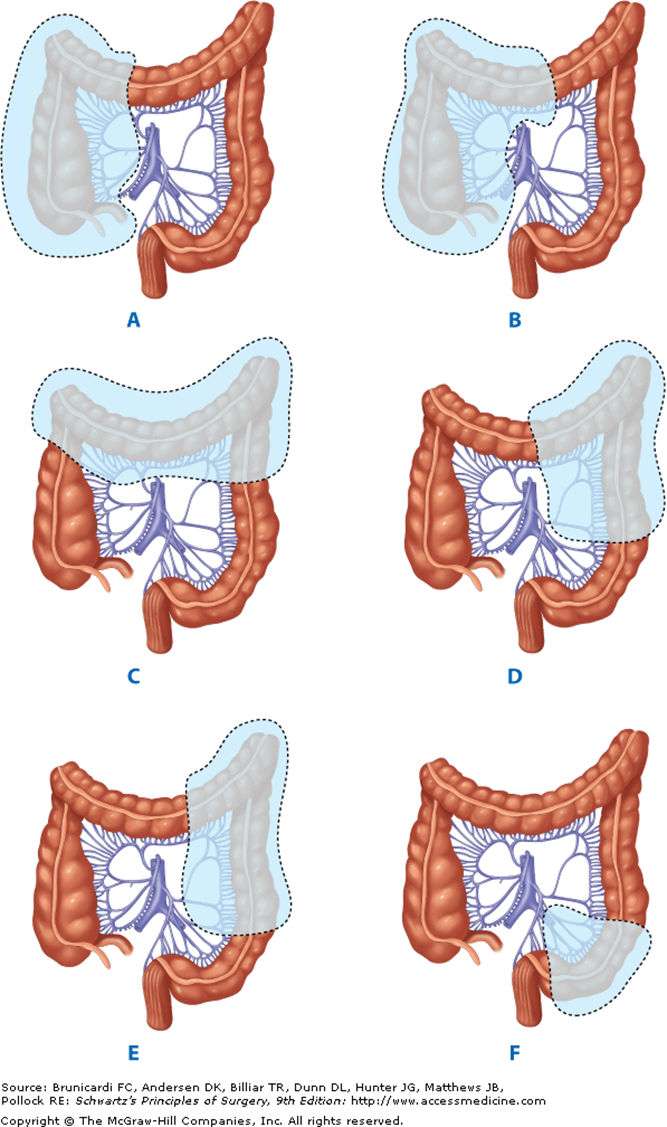 ΜΑΣΤΟΡΑΚΗ ΑΙΚΑΤΕΡΙΝΗ

Α’ Πανεπιστημιακή Χειρουργική Κλινική,
Ιατρικής Σχολής Πανεπιστημίου Αθηνών,  

O ρόλος του χειρουργού στην αντιμετώπιση της  
  Ιδιοπαθούς Φλεγμονώδους Νόσου του Εντέρου
ΜΑΚΡΟΣΚΟΠΙΚΗ ΑΝΑΤΟΜΙΑ ΚΟΛΟΥ
Εύρος τυφλού 7.5-8.5cm
Ευπαθές σε διάτρηση – ανθεκτικό σε απόφραξη
Μερικώς ευκίνητο εγκάρσιο κόλον
Κολικές καμπές εκατέρωθεν
Χαρακτηριστικές δομές οι κολικές ταινίες
Εξαιρετικά κινητό σιγμοειδές κόλον 
ΟΣΣ στο επίπεδο του ακρωτηρίου των μαιευτήρων
ΟΡΙΟΘΕΤΗΣΗ ΟΡΘΟΥ
Μήκος ορθού 12-15cm
Διακριτές πτυχώσεις υποβλεννογονίου στιβάδας (βαλβίδες Houston)
Διαχωρισμός από προ-ιερό φλεβικό πλέγμα με την περιτονία του Waldeyer
Ανατομική διάκριση με την περιτονία του Denonvillier από προστάτη/σπερματοδόχους κύστεις -  κόλπο
Χειρουργικός αυλός του πρωκτού 2-4cm
Διαχωρισμός με την οδοντωτή γραμμή (επιμήκεις πτυχώσεις βλεννογόνου – στήλες Morgagni)
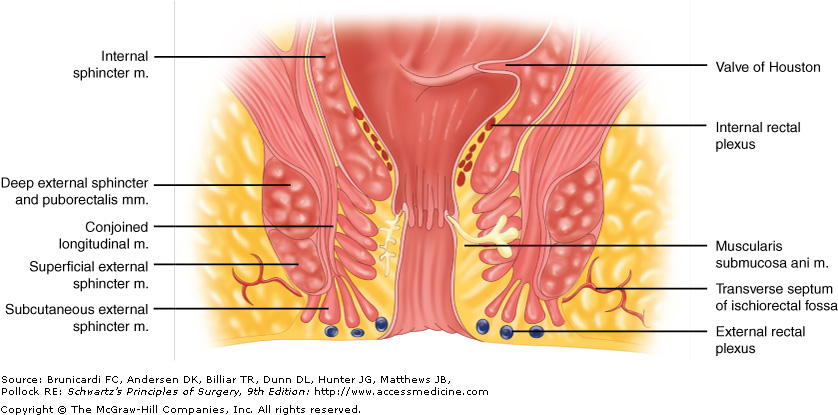 ΑΡΤΗΡΙΑΚΟ ΔΙΚΤΥΟ ΠΑΧΕΟΣ ΕΝΤΕΡΟΥ
Ειλεοκολική αρτηρία (κλάδος ΑΜΑ) (παραλλαγές)
Δεξιά κολική αρτηρία (κλάδος ΑΜΑ)  
Μέση κολική αρτηρία (κλάδος ΑΜΑ) (ανιών και κατιών κλάδος)
Αριστερή κολική αρτηρία (κλάδος ΚΜΑ)  
Σιγμοειδικά αρτηριακά στελέχη από ΚΜΑ
Άνω ορθική (αιμορροϊδική) αρτηρία (κλάδος ΚΜΑ)
Μέση – κάτω ορθική (αιμορροϊδική) αρτηρία (κλάδος έσω λαγονίου αρτηρίας)
Επιχείλιος αρτηρία του Drummond
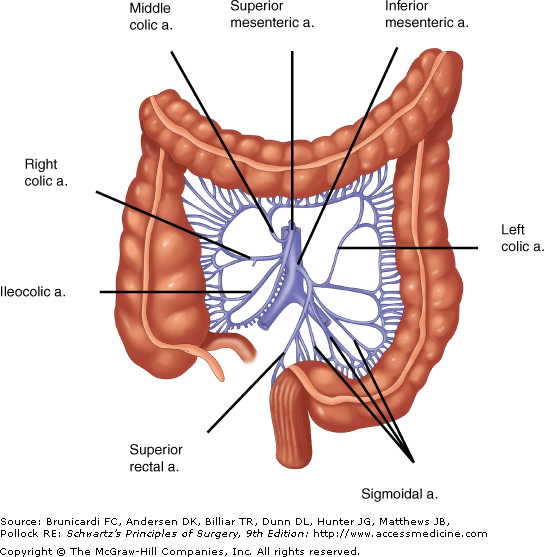 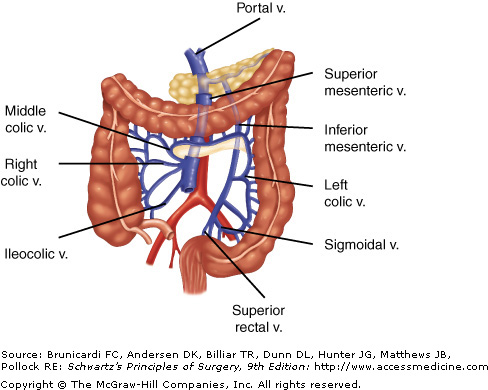 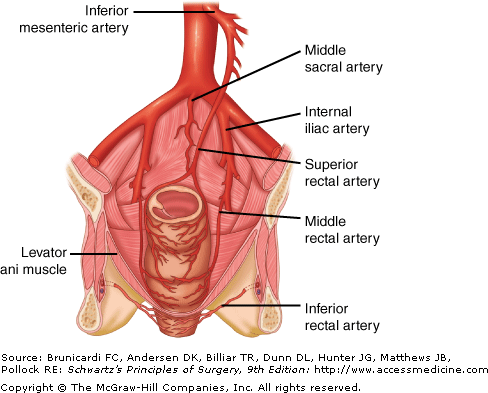 ΦΛΕΒΙΚΟ ΔΙΚΤΥΟ ΠΑΧΕΟΣ ΕΝΤΕΡΟΥ
Παράλληλη πορεία φλεβικών και αρτηριακών στελεχών (ομώνυμος ορισμός)
Συνήθης εκβολή ΚΜΦ στη σπληνική φλέβα 
Σωρεία ανατομικών παραλλαγών
Επαρκώς ανεκτή η απολίνωση της ΚΜΦ  
Φλεβική απορροή μέσω του συστήματος της πυλαίας φλέβας
Εξαιρετικά πλούσιο υποβλεννογόνιο αιμορροϊδικό πλέγμα του Μorgagni – φλεβική αποχέτευση ορθού – πρωκτού μέσω του συστήματος της ΚΚΦ
ΑΝΑΤΟΜΙΚΕΣ ΠΑΡΑΛΛΑΓΕΣ ΑΓΓΕΙΑΚΩΝ ΔΟΜΩΝ
ΛΕΜΦΙΚΟ ΔΙΚΤΥΟ ΠΑΧΕΟΣ ΕΝΤΕΡΟΥ
Παράλληλη πορεία λεμφαγγείων με τα κύρια αρτηριακά στελέχη
Επιχώριοι λεμφαδένες επί του κολικού τοιχώματος 
Λεμφαδένες κατά μήκος του έσω χείλους του παχέος εντέρου (παρακολικοί)
Ενδιάμεσοι λεμφαδένες
Λεμφογάγγλια παρά την έκφυση ΑΜΑ και ΚΜΑ (κύρια)
Λεμφαδένας / ες φρουροί (πρώτός σταθμός μεταστατικής νόσου)
ΝΕΥΡΩΣΗ ΠΑΧΕΟΣ ΕΝΤΕΡΟΥ
Συμπαθητική νεύρωση από Θ6-Θ12 και Ο1-Ο3
Παρασυμπαθητικές ίνες από το πνευμονογαστρικό νεύρο 
Παρασυμπαθητική νεύρωση αριστερού κόλου από Ι2-Ι4
Συμπαθητικές νευρικές ίνες ανασταλτικές της λειτουργίας του εντέρου
Διέγερση κόλου από παρασυμπαθητικές νευρικές απολήξεις
ΙΣΤΟΛΟΓΙΑ ΠΑΧΕΟΣ ΕΝΤΕΡΟΥ
Βλεννογόνος (μονόστιβο κυλινδρικό επιθήλιο)
Υποβλεννογόνιος μυϊκή στιβάδα  
Μυϊκός χιτώνας (έσω κυκλοτερής και έξω επιμήκης)
Ορογόνος
Τρεις επιμήκεις διακριτές κολικές ταινίες (αναδιπλώσεις έξω επιμήκους μυϊκού χιτώνα)
Σύγκλιση στη σκωληκοειδή απόφυση και το περιφερικό τμήμα του ορθού
Απουσία ορογόνου στο μέσο-κάτω 3μόριο του ορθού
ΛΕΠΤΟ ΕΝΤΕΡΟ - ΙΣΤΟΛΟΓΙΑ
Βλεννογόνος (κρύπτες και λάχνες)
Υποβλεννογόνιος χιτώνας (συνδετικός ιστός πλήρης αιμοφόρων αγγείων, λεμφαγγείων και νευρικών ινών)
Μυικός χιτώνας φέρων την έξω επιμήκη, την έσω κυκλοτερή στιβάδα και ενδιαμέσως γαγγλιακά κύτταρα του πλέγματος  Auerbach
Ορογόνος
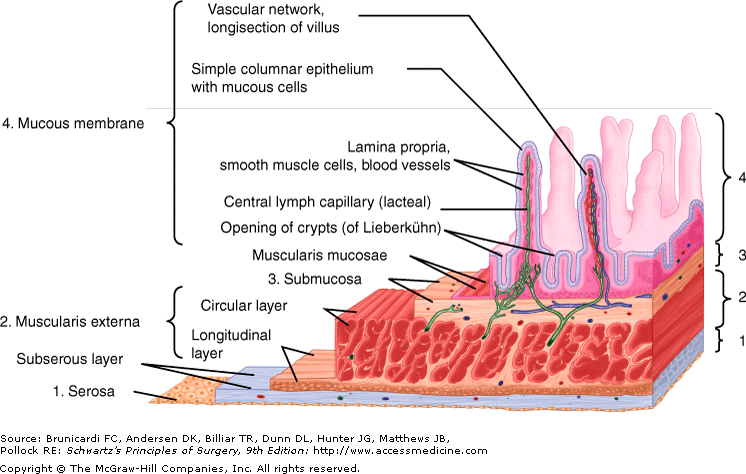 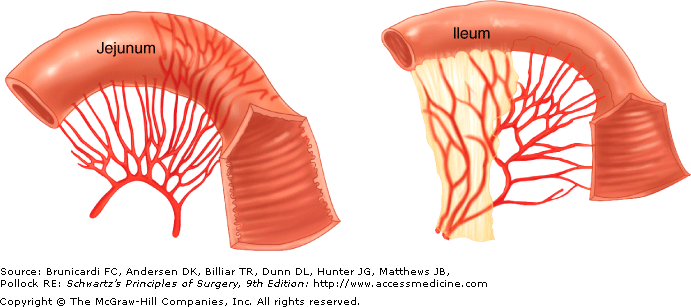 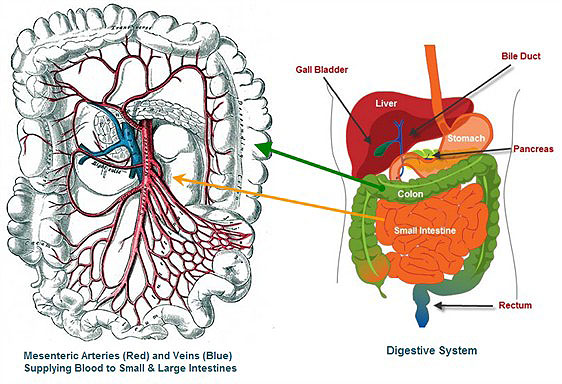 ΕΛΚΩΔΗΣ ΚΟΛΙΤΙΔΑ
Αυτοάνοσος μηχανισμός
Εμπλοκή βλεννογονίου-υποβλεννογονίου στιβάδας
Εφελκίδες-κρύπτες-αποστήματα
Φλεγμονώδεις ψευδοπολύποδες
Διάχυτη νόσος κατά συνέχεια ιστού
Αποκλειστική προσβολή κόλου-ορθού
Εξωεντερικές εκδηλώσεις
ΝΟΣΟΣ CROHN
Διατοιχωματική φλεγμονώδης προσβολή ΓΕΣ
Ασυνέχεια αλλοιώσεων
Κοκκιωματώδης νόσος
Εμπύρετο διαρροϊκό σύνδρομο
Στένωση – απόφραξη λεπτού/παχέος εντέρου
Περιεδρικά συρίγγια - απόστήματα
Εξωεντερικές εκδηλώσεις
ΝΟΣΟΣ CROHN - ΕΝΤΟΠΙΣΗ
Φλεγμονώδης προσβολή τελικού ειλεού (75%)
Μεμονωμενη προσβολή λεπτού εντέρου (15-30%)
Ταυτόχρονη προσβολή παχέος εντέρου (40-60%)
Μεμονωμένη προσβολή περινέου – πρωκτού (5-10%)
Ασηνήθεις θέσεις εντόπισης συνιστούν ο οισοφάγος, ο στόμαχος και το 12δάκτυλο
ΠΕΡΙΕΔΡΙΚΑ ΣΥΡΙΓΓΙΑ ΣΕ ΝΟΣΟ CROHN
ΕΞΩΕΝΤΕΡΙΚΕΣ ΕΚΔΗΛΩΣΕΙΣ
Σκληρυντική χολαγγειίτιδα – χολαγγειοκαρκίνωμα
Λιπωδης διήθηση ήπατος – πρωτοπαθής χολική κίρρωση - παγκρεατίτιδα
Αγκυλοποιητική σπονδυλίτιδα – αρθρίτιδα
Ιερολαγονίτιδα
Οζώδες ερύθημα - γαγγραινώδες πυόδερμα
Αγγειίτιδα – DVT – ενδοκαρδίτιδα - πνευμονίτιδα
Ραγοειδίτιδα – ιριδοκυκλίτιδα
Νεφρολιθίαση - αμυλοείδωση
ΔΙΑΓΝΩΣΤΙΚΗ ΠΡΟΣΠΕΛΑΣΗ
Ορθοσκόπηση – ολική κολονοσκόπηση
Ακτινογραφία κοιλίας σε ορθία θέση
Αξονική τομογραφία κοιλίας (κολονοσκόπηση)
Μαγνητική τομογραφία 
Υπερηχογράφημα – Ενδοσκοπικό U/S
Τομογραφία εκπομπής ποζιτρονίων (PET-CT) 
Αγγειογραφία – εμβολισμός
Ενδοσκοπική κάψουλα
ΔΙΑΓΝΩΣΤΙΚΗ ΠΡΟΣΠΕΛΑΣΗ ΣΕ ΝΟΣΟ CROHN
ΦΑΡΜΑΚΕΥΤΙΚΗ ΘΕΡΑΠΕΙΑ
Σαλικυλικά
Αντιβιοτική αγωγή (μετρονιδαζόλη)
Κορτικοστεροειδή
Αντιμεταβολίτες (αζαθειοπρίνη – 6-ΜΠ)
Κυκλοσπορίνη
Αντί-TNFa
ΕΝΔΕΙΞΕΙΣ ΧΕΙΡΟΥΡΓΕΙΟΥ
Τοξικό μεγάκολο
Κεραυνοβόλος ΙΦΝΕ
Πρόοδος νόσου υπό αγωγή
Ανεπιθύμητες ενέργειες φαρμακευτικών ουσιών
Ανάπτυξη αδενοκαρκινώματος
Επαπειλούμενη απόφραξη ΓΕΣ
ΧΕΙΡΟΥΡΓΙΚΗ ΠΡΑΚΤΙΚΗ ΣΕ ΝΟΣΟ CROHN
ΧΕΙΡΟΥΡΓΙΚΗ ΠΡΑΚΤΙΚΗ ΣΕ ΝΟΣΟ CROHN
ΑΔΕΝΟΚΑΡΚΙΝΩΜΑ - ΕΠΙΔΗΜΙΟΛΟΓΙΑ
Ηλικία
Κληρονομικοί παράγοντες κινδύνου
Περιβαλλοντικοί παράγοντες
Φλεγμονώδης νόσος
Κάπνισμα - ακτινοβολία
Γενετικές παράμετροι - μεταλλάξεις
ΠΡΟΤΥΠΟ ΚΑΚΟΗΘΟΥΣ ΕΞΑΛΛΑΓΗΣ
ΑΡΧΕΣ ΟΓΚΟΛΟΓΙΚΗΣ ΕΞΑΙΡΕΣΗΣ
R0 εκτομή (μικροσκοπικά ελεύθερα όρια)
Συνεξαίρεση εμπλεκομένου μεσοκόλου
Απολίνωση κύριων αρτηριακών στελεχών
Ριζικός αποκλεισμός οδού λεμφαγγειακής διασποράς
Εγγύς και άπω όριο παχέος εντέρου ελεύθερα νόσου
Συναφαίρεση προσβεβλημένων ανατομικών δομών
ΔΕΞΙΑ ΗΜΙΚΟΛΕΚΤΟΜΗ
Εκτομή 10cm τελικού ειλεού – τυφλού – ανιόντος κόλου – Δε κολικής καμπής – μέρους εγκαρσίου κόλου
Εξεργασίες δεξιού κόλου
Απολίνωση ειλεοκολικών κλάδων, Δε κολικών αγγείων και Δε κλάδου της μέσης κολικής αρτηρίας
Ειλεο-εγκαρσία αναστόμωση
Διαφύλαξη 12δακτύλου – Αρ κλάδου της μέσης κολικής αρτηρίας
ΕΚΤΕΤΑΜΕΝΗ ΔΕΞΙΑ ΚΟΛΕΚΤΟΜΗ
Εκτομή 10cm τελικού ειλεού – τυφλού – ανιόντος κόλου – Δε κολικής καμπής – μεγαλύτερου μέρους εγκαρσίου κόλου / Αρ κολικής καμπής
Εκτεταμένες εξεργασίες εγγύς εγκαρσίου κόλου
Απολίνωση ειλεοκολικών κλάδων, Δε και μέσων κολικών αγγείων (παρά την έκφυση) 
Ειλεο-εγκαρσία / ειλεο-κατιούσα αναστόμωση
Εξάρτηση από την επάρκεια της αρτηρίας του Drummond
ΕΚΤΟΜΗ ΕΓΚΑΡΣΙΟΥ ΚΟΛΟΥ
Εκτομή εγκαρσίου κόλου -  κολικών καμπών – 
Περιορισμένες εξεργασίες εγκαρσίου κόλου
Απολίνωση μέσων κολικών αγγείων
Κολο-κολική αναστόμωση
Υπολειπόμενη της εκτεταμένης Δε ημικολεκτομής
Προτιμώμενη σε ασθενείς με σημαντική συ-νοσηρότητα
ΑΡΙΣΤΕΡΗ ΗΜΙΚΟΛΕΚΤΟΜΗ
Εκτομή περιφερικού εγκαρσίου κόλου - Αρ κολικής καμπής - κατιόντος κόλου
Εξεργασίες Αρ κολικής καμπής, κατιόντος κόλου
Απολίνωση  Αρ κλάδου της μέσης κολικής αρτηρίας, Αρ κολικών αγγείων, σιγμοειδικών αγγείων (κατά περίσταση) 
Εγκαρσιο-σιγμοειδική αναστόμωση
Απολίνωση και του Δε κλάδου της μέσης κολικής αρτηρίας σε εκτεταμένη αριστερή κολεκτομή
ΣΙΓΜΟΕΙΔΕΚΤΟΜΗ
Εκτομή σιγμοειδούς κόλου 
Χωροκατακτητικές εξεργασίες σιγμοειδούς κόλου
Απολίνωση  σιγμοειδικών αγγείων 
Κολο-ορθική αναστόμωση (περί την ανάκαμψη του περιτοναίου)
Κινητοποίηση Αρ κολικής καμπής
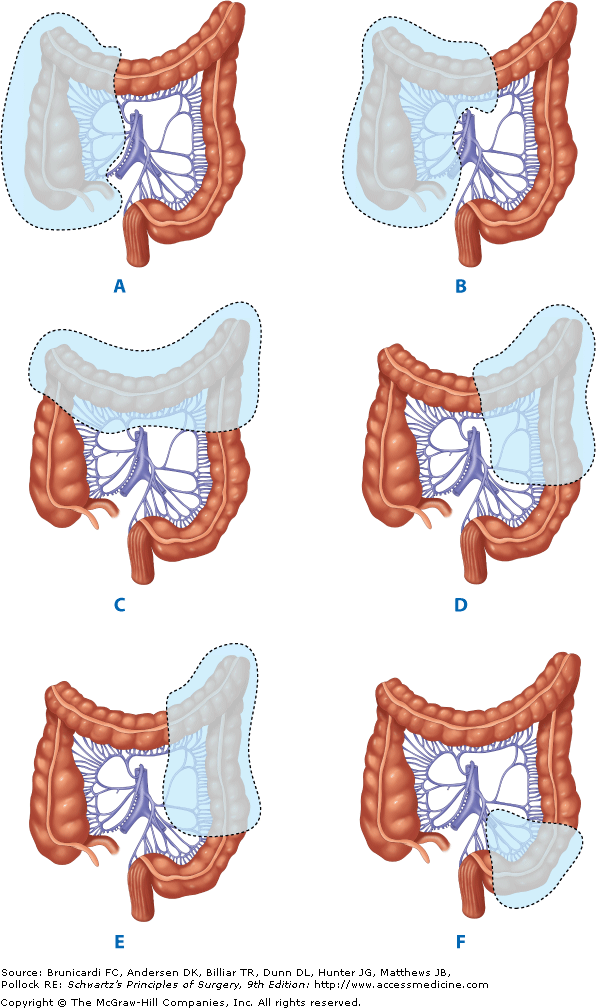 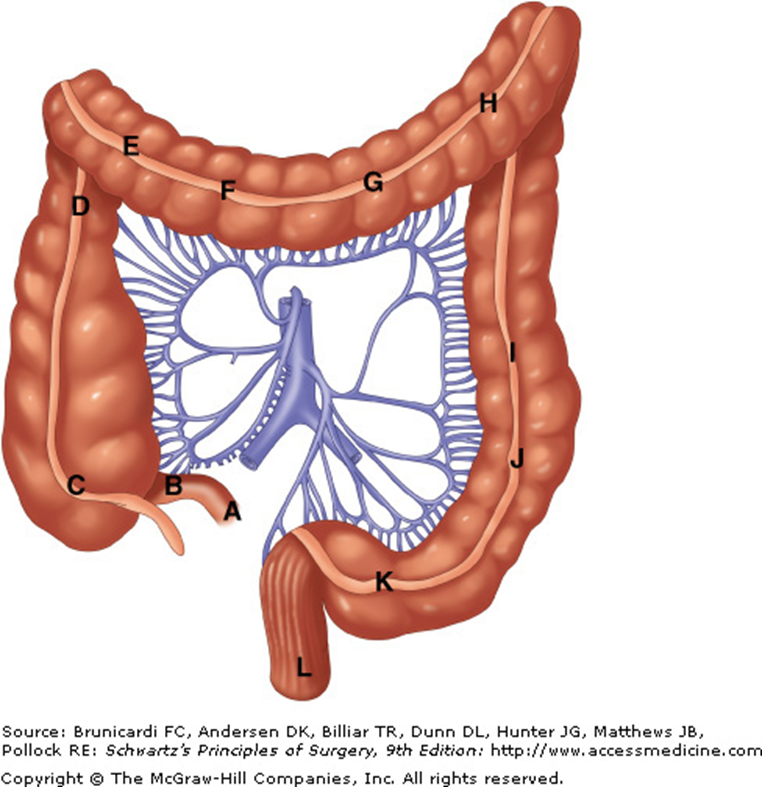 ΧΑΜΗΛΗ ΠΡΟΣΘΙΑ ΕΚΤΟΜΗ ΟΡΘΟΥ
Εκτομή τμήματος σιγμοειδούς κόλου – ορθού - μεσοορθού 
Χωροκατακτητικές εξεργασίες ορθού
Απολίνωση  ΚΜΑ περιφερικά της έκφυσης της αριστερής κολικής αρτηρίας  
Κολο-ορθική αναστόμωση
Κινητοποίηση Αρ κολικής καμπής
Απολίνωση ΚΜΦ στο κάτω χείλος του παγκρέατος
Επισφαλής αναστόμωση
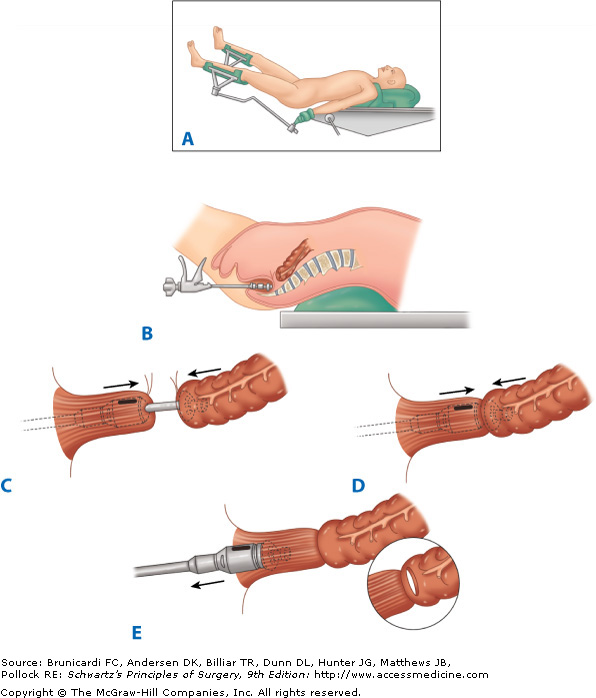 ΕΚΤΟΜΗ ΟΡΘΟΥ ΚΑΤΑ HARTMANN
Εκτομή τμήματος σιγμοειδούς κόλου - ορθού - μεσοορθού 
Χωροκατακτητικές εξεργασίες ορθού, σιγμοειδούς κόλου 
Απολίνωση  ΚΜΑ περιφερικά της έκφυσης της αριστερής κολικής αρτηρίας  
Απουσία αναστόμωσης – τελική κολοστομία
Κινητοποίηση Αρ κολικής καμπής
Διατήρηση περιφερικού κολοβώματος ορθού
ΚΟΙΛΙΟΠΕΡΙΝΕΙΚΗ ΕΚΤΟΜΗ
Εκτομή ορθού – πρωκτικού αυλού 
Εξεργασίες κατώτερου ορθού, πρωκτού 
Κοιλιακός και περινεϊκός χρόνος 
Απουσία αναστόμωσης – τελική κολοστομία
Εκτομή του πυελικού εδάφους
Εργώδης επούλωση περινεϊκού τραύματος
ΟΛΙΚΗ ΠΡΩΚΤΟΚΟΛΕΚΤΟΜΗ
Ολική εκτομή κόλου - ορθού - πρωκτικού αυλού 
Διατήρηση σφιγκτήρων μυών 
ΙΦΝΕ, σύνδρομα οικογενούς πολυποδίασης 
Ειλεο-πρωκτική αναστόμωση  με θύλακα (J pouch)
Αναστόμωση με προσωρινή ειλεοστομία (S pouch)
Επιμελής εκτομή του πρωκτικού βλεννογόνου
ΜΤΧ νοσηρότητα  - κίνδυνος υποτροπής
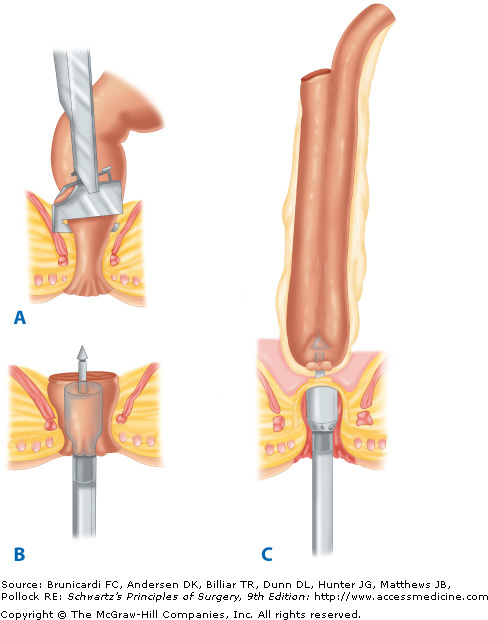 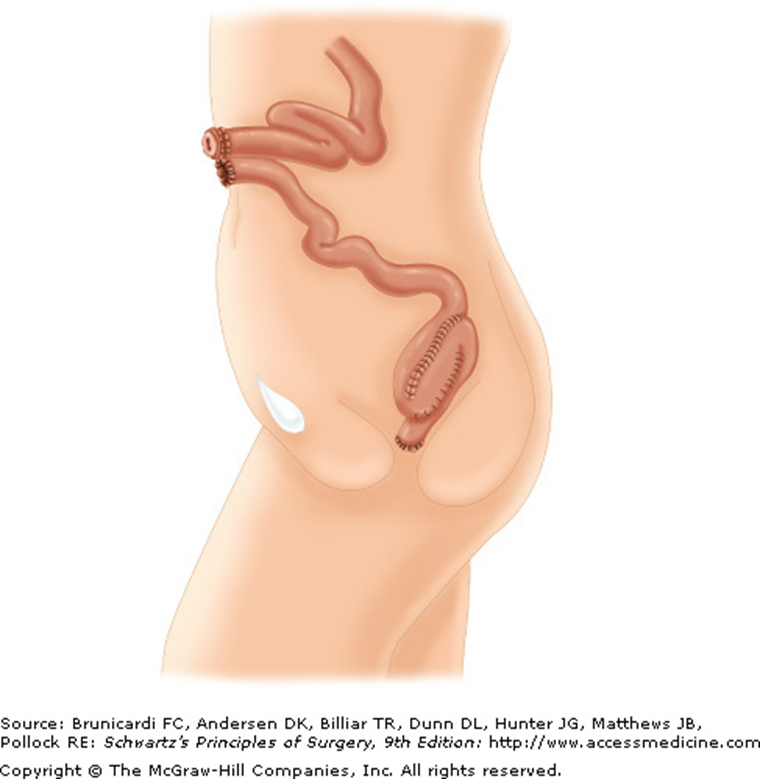 ΑΡΧΕΣ ΑΡΤΙΑΣ ΑΝΑΣΤΟΜΩΣΗΣ
Επιμελής συνένωση τμημάτων του εντερικού αυλού 
Άρτιος γεωμετρικός προσδιορισμός (τελικο-τελική, τελικο-πλάγια, πλαγιο-πλάγια) 
Συρραφή σε ένα ή δύο στρώματα 
Χρήση συρραπτικών μηχανημάτων
Αναστομωτικά άκρα με ΑΡΙΣΤΗ ΑΙΜΑΤΩΣΗ
Αποφυγή ΤΑΣΗΣ
Ανοσολογικά ΕΠΑΡΚΗΣ ασθενής
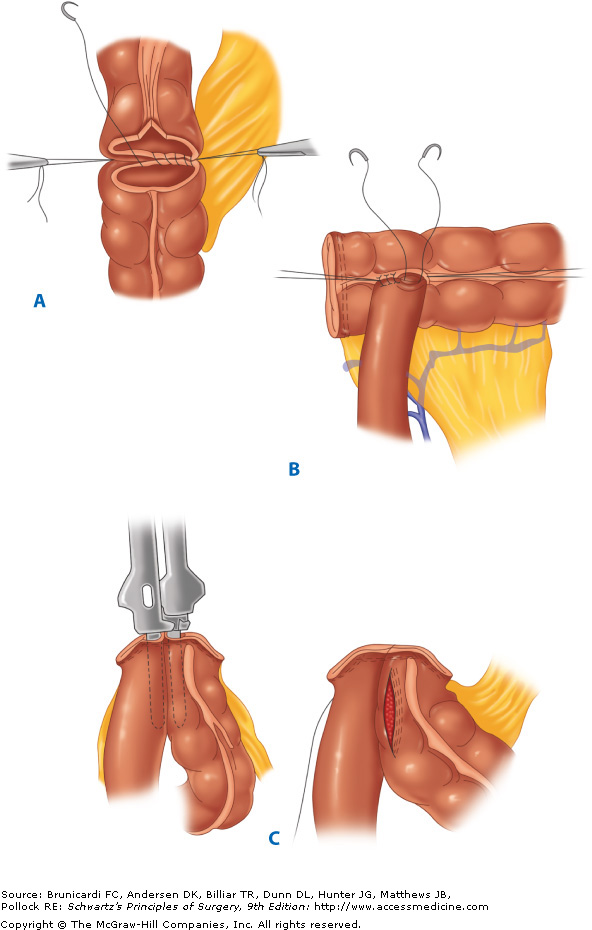 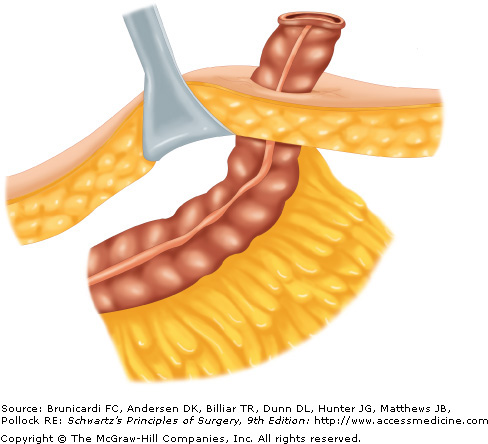 ΕΙΛΕΟΣΤΟΜΙΑ
Προσωρινή ή μόνιμη εκστόμωση του τελικού ειλεού 
Παράκαμψη του παχέος εντέρου 
Εναλλακτικές τεχνικές (Brooke, Kock)
Προφύλαξη επισφαλούς αναστόμωσης (Α/Θ, ανοσοκαταστολή, επείγον Χ/Ο)
Ευχερής σύγκλειση
Σημαντική νοσηρότητα (νέκρωση βλεννογόνου, παραστομιακή κήλη, πρόπτωση, απόφραξη) 
Δυσαπορρόφηση, ηλεκτρολυτικές διαταραχές, δερματικός ερεθισμός
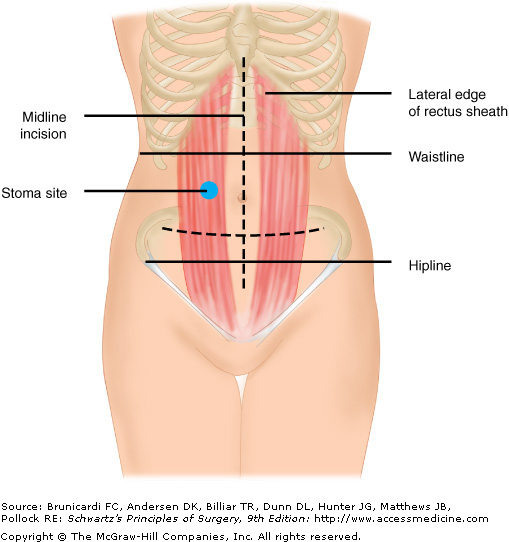 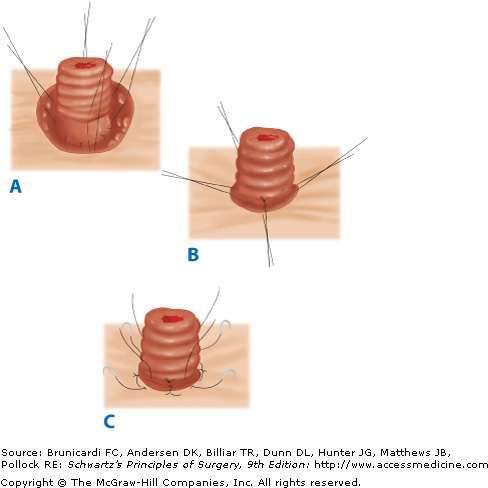 ΚΟΛΟΣΤΟΜΙΑ
Τελική ή loop 
Κατασκευή στον ορθό κοιλιακό μυ 
Διαφύλαξη λειτουργικότητας παχέος εντέρου
Αποφυγή νέκρωσης (πλημμελούς αιμάτωσης)
Προστασία υποκείμενου δέρματος
Παραστομιακή κήλη 
Απόφραξη